THỰC HÀNH TIẾNG VIỆT
GIÁO VIÊN:
Hãy chỉ ra sự khác biệt về nghĩa của từ “áo nâu” trong các ví dụ sau:
Áo nâu liền với áo xanh
Nông thôn cùng với thị thành đứng lên
Tôi mua biếu bà chiếc áo nâu.
Dựa vào đâu để nhận biết nghĩa của từ “áo nâu” trong từng ví dụ đó?
NGỮ CẢNH VÀ NGHĨA CỦATỪ NGỮ TRONG NGỮ CẢNH
Chỉ ra sự khác biệt về nghĩa của từ “thơm” trong ví dụ sau:
Thị thơm thì giấu người thơm
Chăm làm thì được áo cơm cửa nhà
(Lâm Thị Mỹ Dạ, Chuyện cổ nước mình)
Dựa vào đâu để nhận biết nghĩa của từ “thơm” trong ví dụ đó?
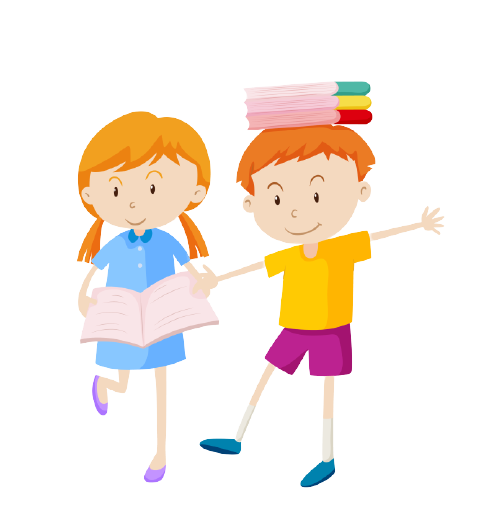 Ngữ cảnh là bối cảnh ngôn ngữ trong đó có một đơn vị ngôn ngữ được sử dụng. Đó có thể là
Bối cảnh trong văn bản, gồm những đơn vị ngôn ngữ (từ, cụm từ, câu) đững trước và sau một đơn bị ngôn ngữ (còn gọi là văn cảnh)
Hoặc là
Bối cảnh ngoài văn bản, gồm người nói, người nghe, địa điểm, thời gian, ... Mà một đơn vị ngôn ngữ được sử dụng.
LUYỆN TẬP
Bài 1 (tr.92)
- Lộc (trong từ điển): chồi lá non.- Lộc (trong Lộc giắt đầy quanh lưng và Lộc trải dài nương mạ):
+ Nghĩa thực: chồi non, lá non.+ Nghĩa ẩn dụ: may mắn, hạnh phúc
 Tác dụng: Với các sử dụng từ lộc, nhà thơ Thanh Hải đã diễn tả được: Người cầm súng như mang theo sức xuân trên đường hành quân, người ra đồng như gieo mùa xuân trên từng nương mạ. Chính người cầm súng và  người ra đồng đã làm nên mùa xuân hạnh phúc cho đất nước.
- Đi (trong từ điển): di chuyển từ chỗ này đến chỗ khác.- Đi (trong Đất nước như vì sao/Cứ đi lê phía trước): tiến lên, phát triển.
 Tác dụng: Với việc sử dụng từ đi, nhà thơ đã thể hiện được niềm tin vào nước tiến vững vàng của đất nước trong tương lai.
- Làm (trong từ điển): dùng công sức vào những việc khác nhau, nhằm mục đích nhất định nào đó.
- Làm (trong ta làm con chim hót/Ta làm một cành hoa): hóa thành, biến thành.
 Tác dụng: Với các sử dụng từ làm, nhà thơ Thanh Hải đã thể hiện ước nguyện hóa thân thành con chim hót, thành một cành hoa... để dâng hiến cho cuộc đời, làm đẹp cho đời.
Bài 2 (tr.93)
- Giọt (trong từ điển): chỉ lượng rất nhỏ chất lỏng, có dạng hạt.
- Giọt (trong giọt long lanh): giọt âm thanh – tiếng chim hót.
 Vì có từ long lanh – chỉ tính chất sáng, đẹp của giọt mà không có từ chỉ sự vật cụ thể như mưa, sương, nước hay tiếng chim nên có thể gợi liên tưởng đến giọt mùa xuân – sức sống của mùa xuân đang dâng trào, dào dạt.
Bài 3 (tr.93)
- Biện pháp tu từ ẩn dụ: mùa xuân nho nhỏ, một cành hoa, một nốt trầm, ...
- Tác dụng: Thể hiện ước nguyện chân thành, tha thiết của nhà thơ: được cống hiến những gì tốt đẹp, dù nhỏ bé, đơn sơ cho cuộc đời.
- Biện pháp tu từ so sánh: Đất nước như vì sao/ Cứ đi lên phía trước.
- Tác dụng: Vì sao gợi lên nguồn sáng lấp lánh, vẻ đẹp vĩnh hằng của vũ trụ. Việc so sánh đất nước với vì sao gợi lên hình ảnh rạng ngời của lá cờ Tổ quốc và niềm tự hào của tác giả về đất nước, về tương lai tươi sáng của dân tộc.
- Biện pháp tu từ điệp ngữ: Dù là tuổi hai mươi/Dù là khi tóc bạc.
- Tác dụng: Nhấn mạnh sự quyết tâm, khát khao được cống hiến của tác giả.
- Biện pháp tu từ điệp ngữ: Nước non ngàn dặm mình/Nước non ngàn dặm tình.
- Tác dụng: Nhấn mạnh, làm nổi bật niềm tin yêu, tự hào của tác giả với đất nước, với quê hương.
VẬN DỤNG
Hãy viết đoạn văn (khoảng 5-7 câu) nêu cảm nhận về biện pháp tu từ có vị trí nổi bật nhất trong bài thơ “Mùa xuân nho nhỏ”.
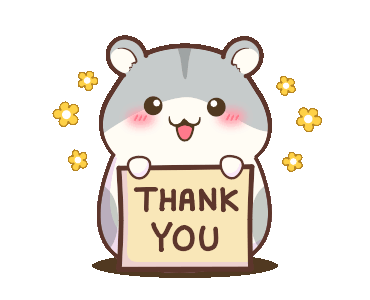